DU Santé des migrants 2024
Santé des migrants
Pr Nicolas VIGNIER
Groupe Migrants et populations vulnérables de la SPILF et de la SFLS
Hôpital Avicenne & Université Sorbonne Paris Nord
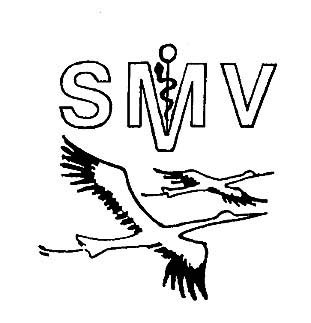 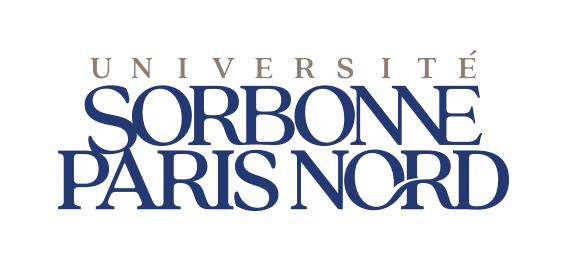 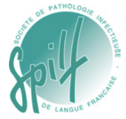 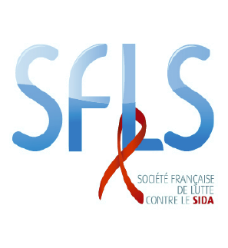 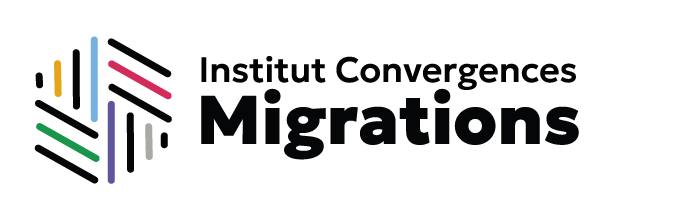 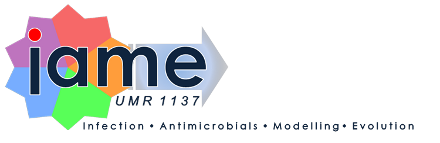 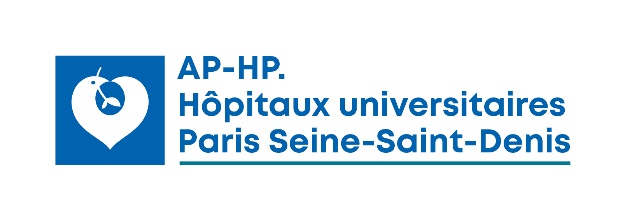 Comment définiriez vous un “migrant”?
2
Population immigrée en France
Population française (68M)
Naturalisés (2,5M = 3,7%)
Immigrés 
(7M = 10,3%)
Solde migratoire:
+ 0,16 M en 2022
Etrangers (5,3M = 7,8%)
Sans papiers
0,8 M ?
Français d’Outre-mer (2,2M)
DA (0,1M)
Insee 2022; Insee première 2023;n°1935
[Speaker Notes: Etrangers nés en France 0,7 millions
Immigrés = 9% pop Fr, étrangers = 6,2 pop Fr
113 00 acquisition nationalité française en 2015
Décès et retour au pays
Sans papiers 300 à 500 000?
2ème génération 10% pop fr
850000 immigrés d’Afrique subsaharienne (recensement 2013)
10 à 15 000 roms migrants en France (5000 en IDF) vs 350 – 500 000 gens du voyage]
Flux
Environ 350 000 entrées de migrants chaque année
pour 90 millions de voyages d’étrangers (source : OMT)
Soit 0,4%   (1/250)
4
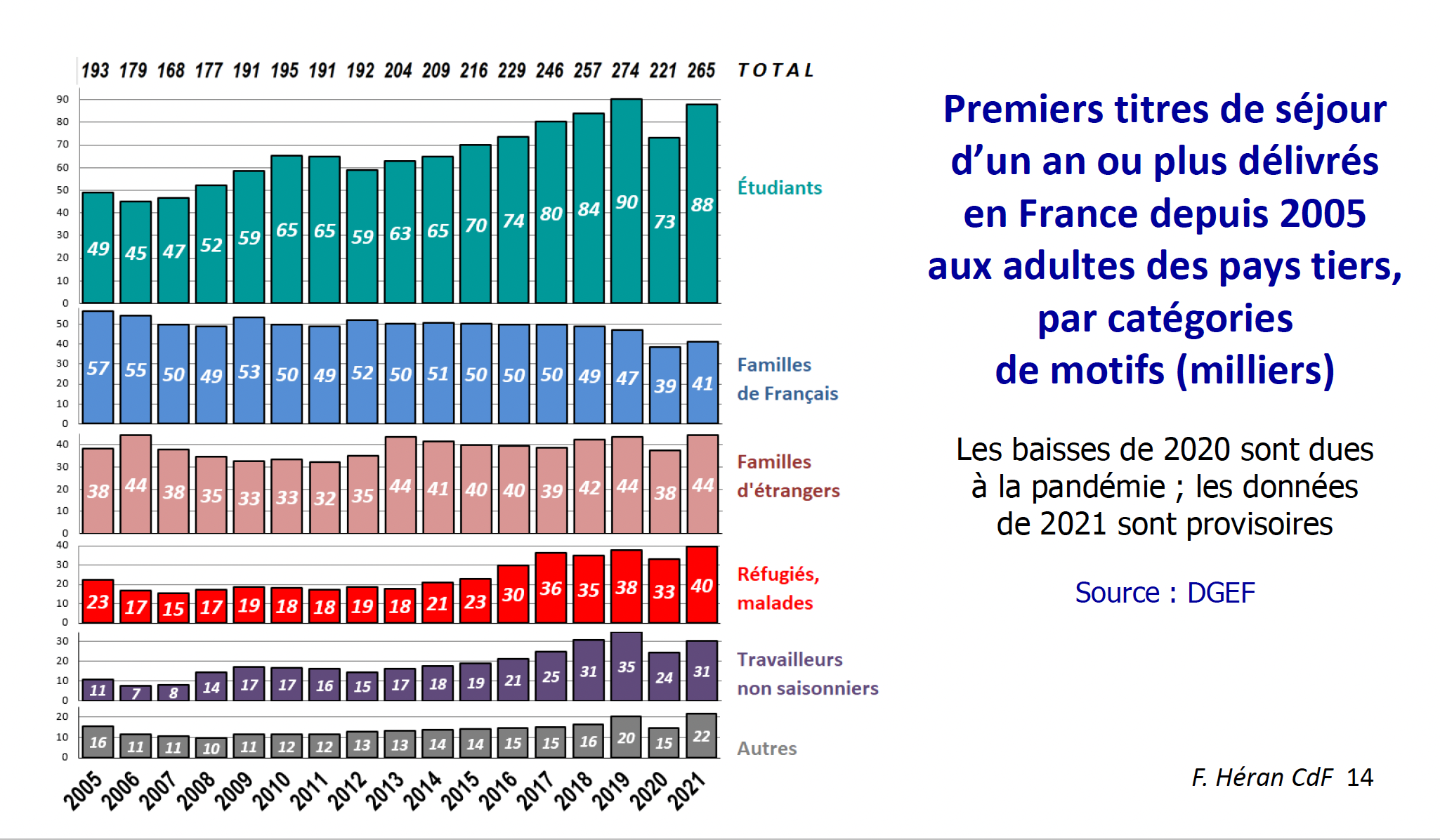 5
« En stock »: vision historique
6
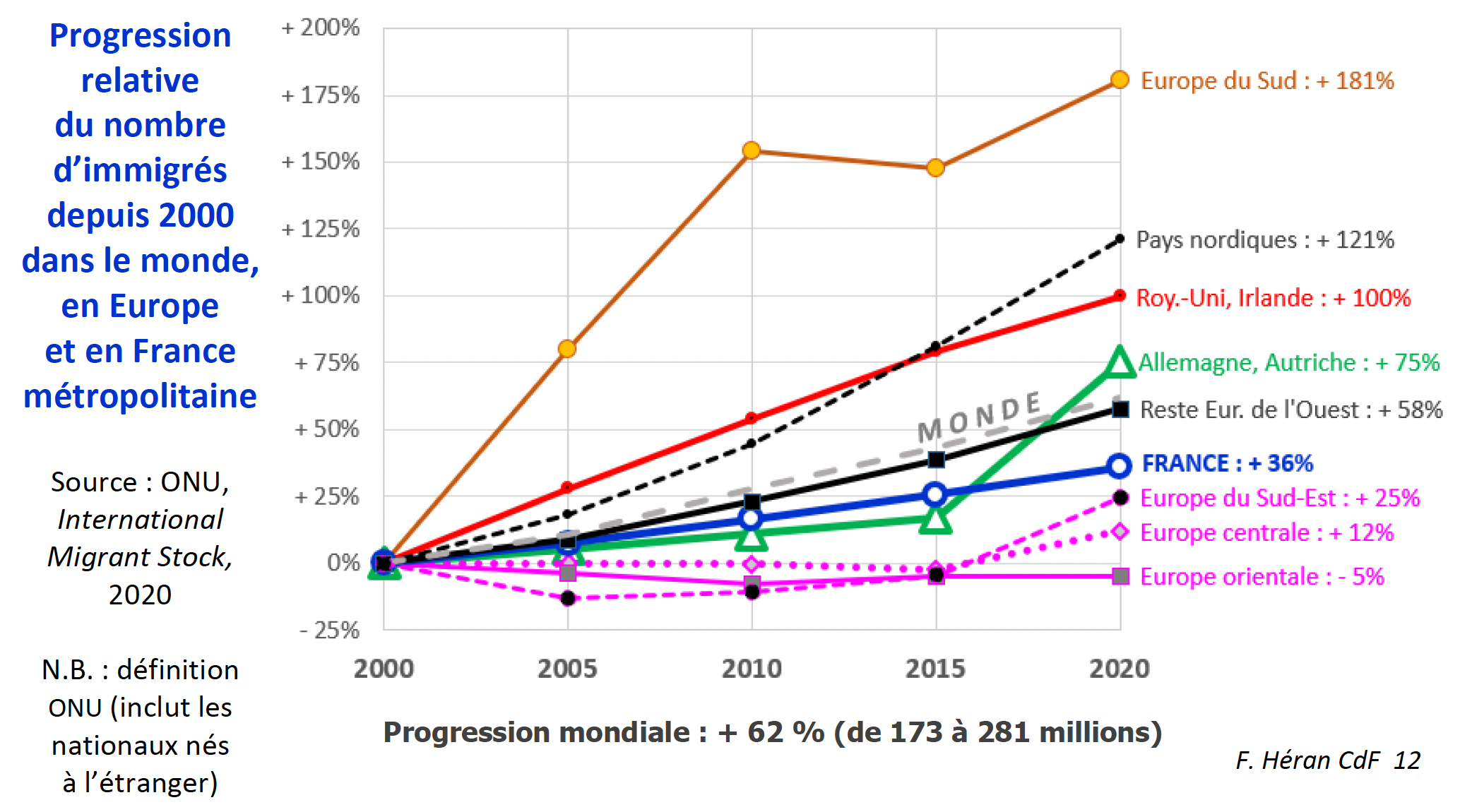 7
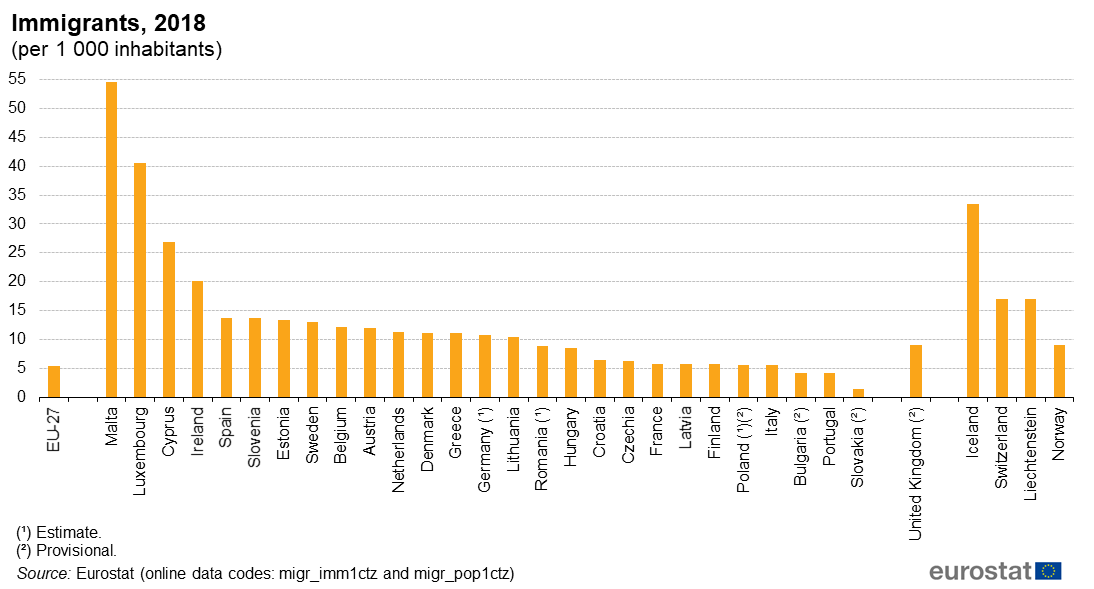 2.4 million immigrants entered the EU-27 from non-EU-27 countries in 2018.
21.8 million people (4.9 %) of the 446.8 million people living in the EU-27 on 1 January 2019 were non-EU-27 citizens.
EU-27 Member States granted citizenship to 672 thousand persons in 2018.
8
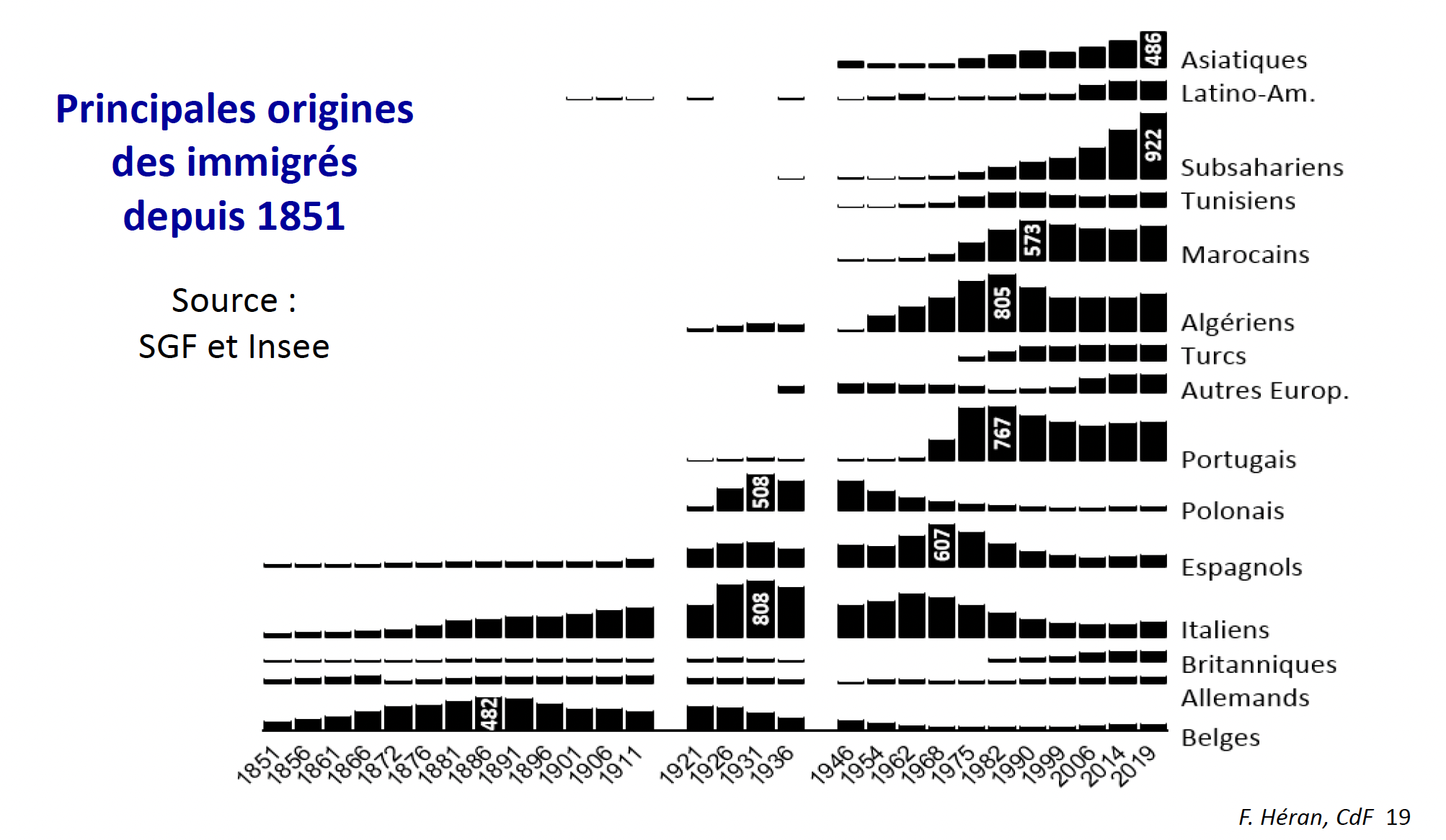 9
51% des immigrés sont des femmes
10
Source : Insee, estimations de population. 2022
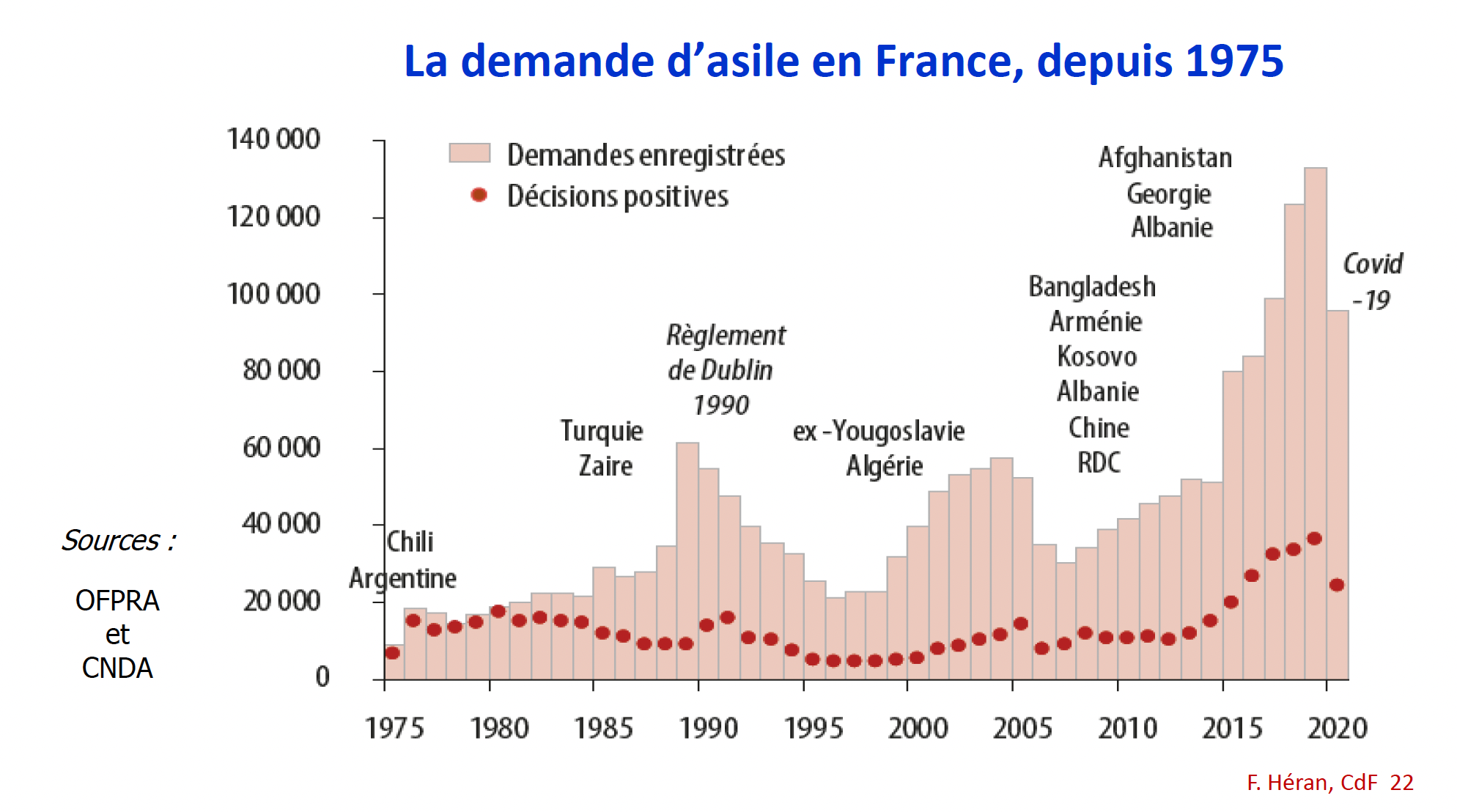 2020:
96 424

Premiers pays:
Afghanistan
Guinée
Bangladesh
Côte d’Ivoire
Nigéria
RDC
Turquie
Pakistan
Haïti
Somalie

Taux d’accord:
24% soit
33 204 pers.
2019:
132 700

Premiers pays:
Afghanistan
Albanie
Géorgie
Guinée
Bangladesh

Taux d’accord:
24% soit
46 200 pers.
11
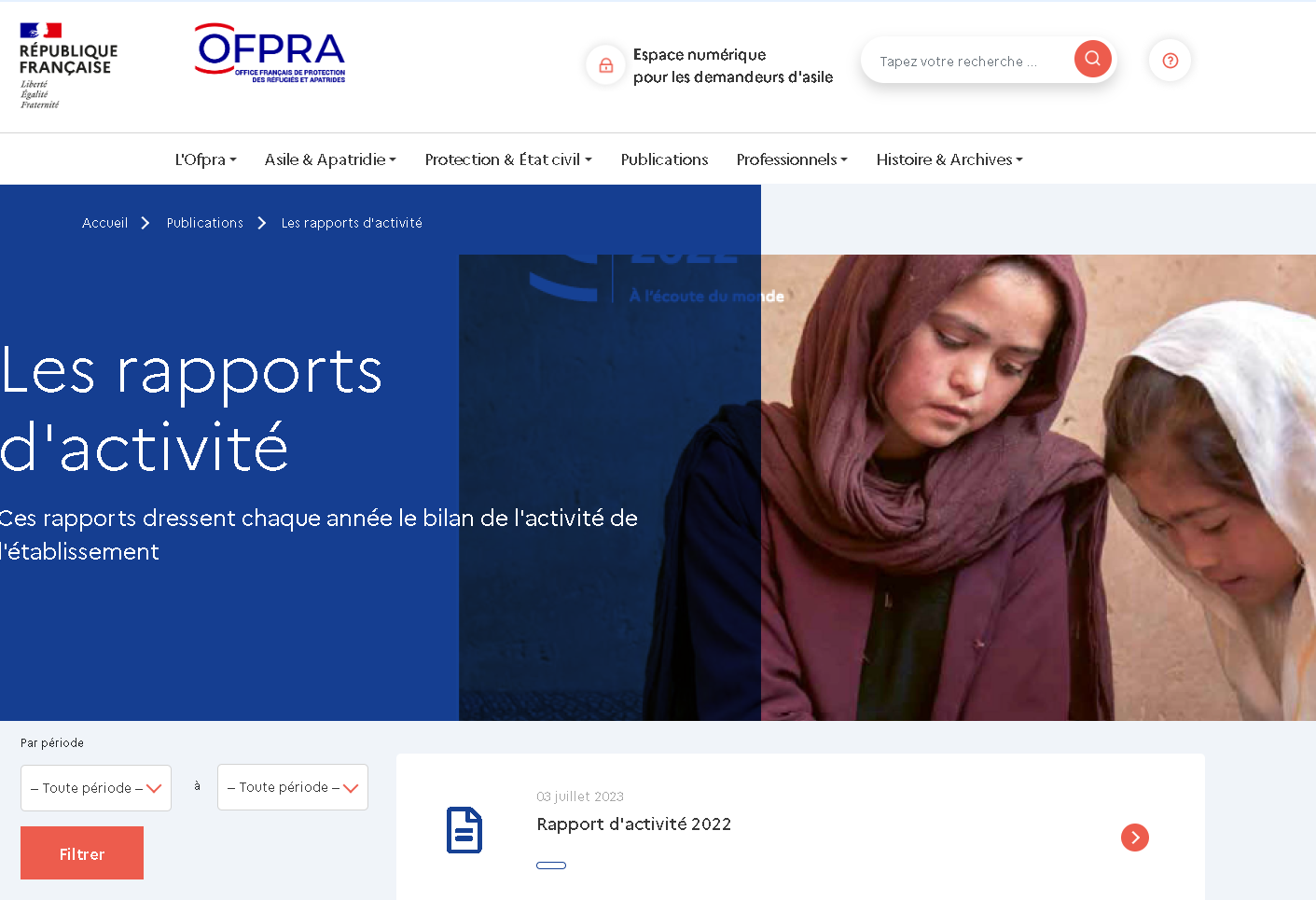 https://www.ofpra.gouv.fr/publications/les-rapports-dactivite
12
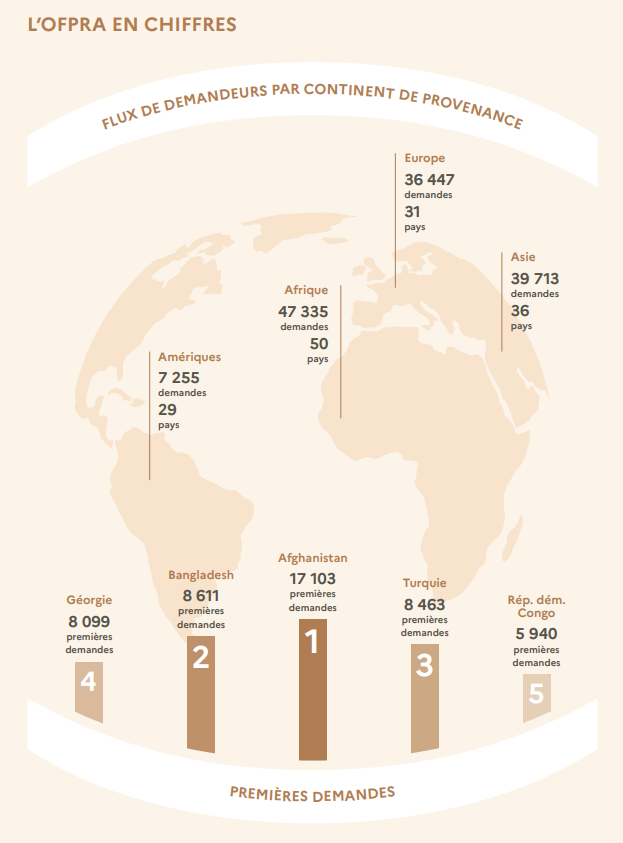 13
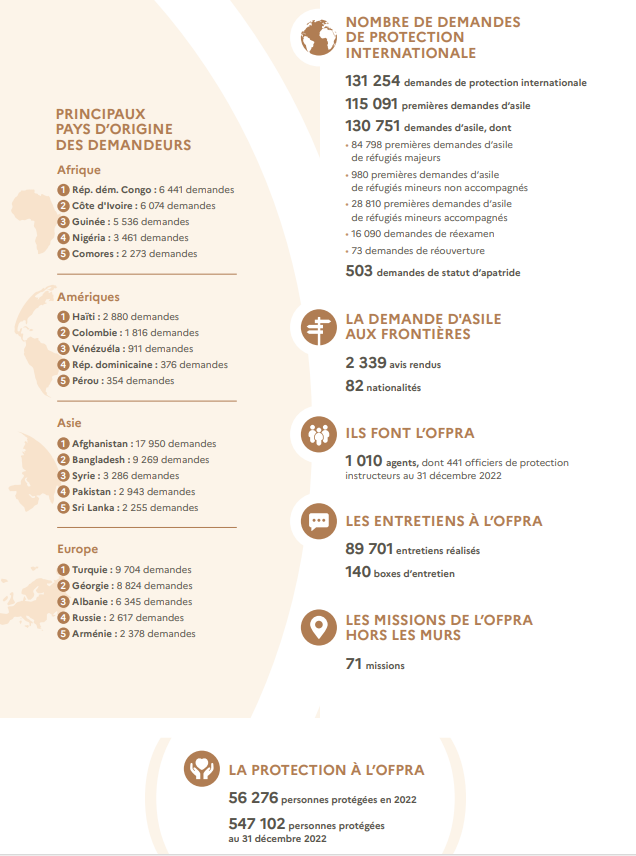 14
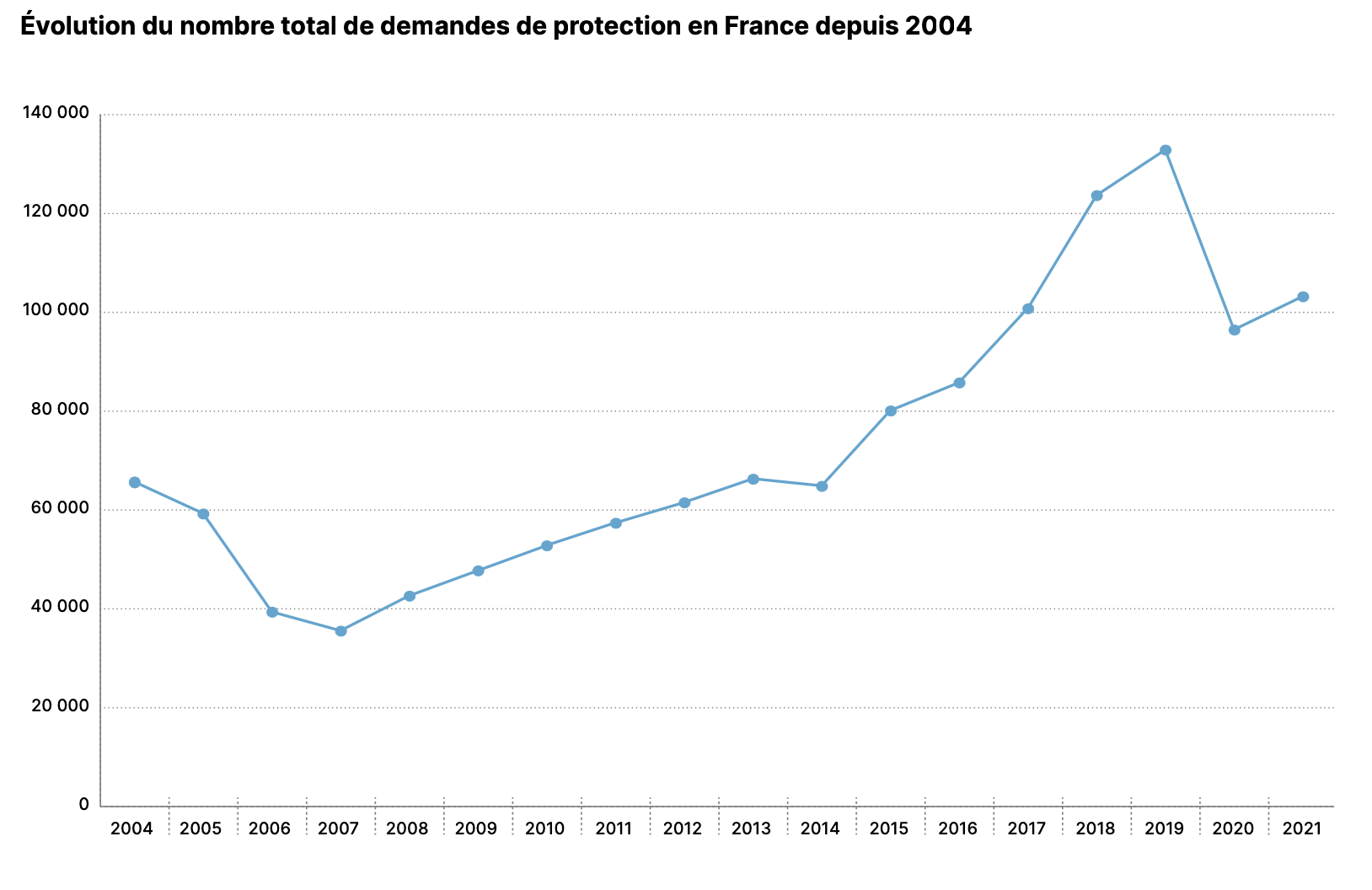 2022
131254 demandes
2023
Rapport de l’OFPRA 2021
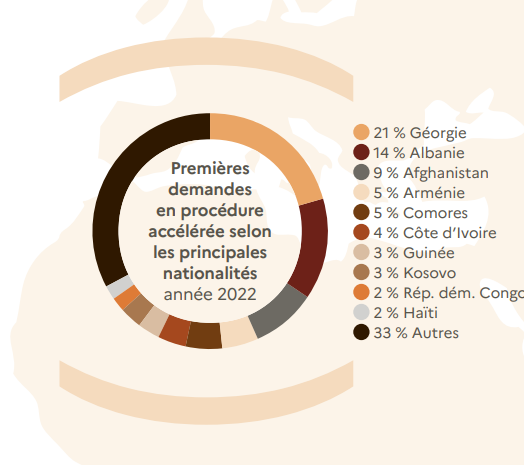 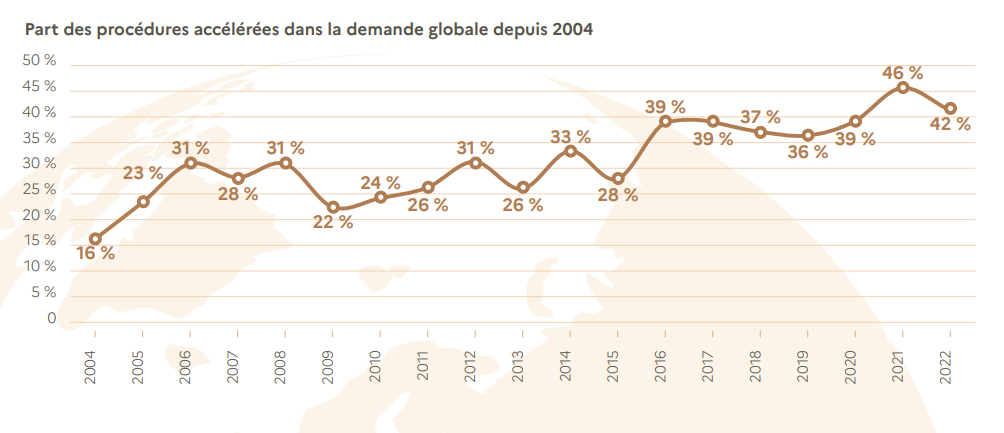 16
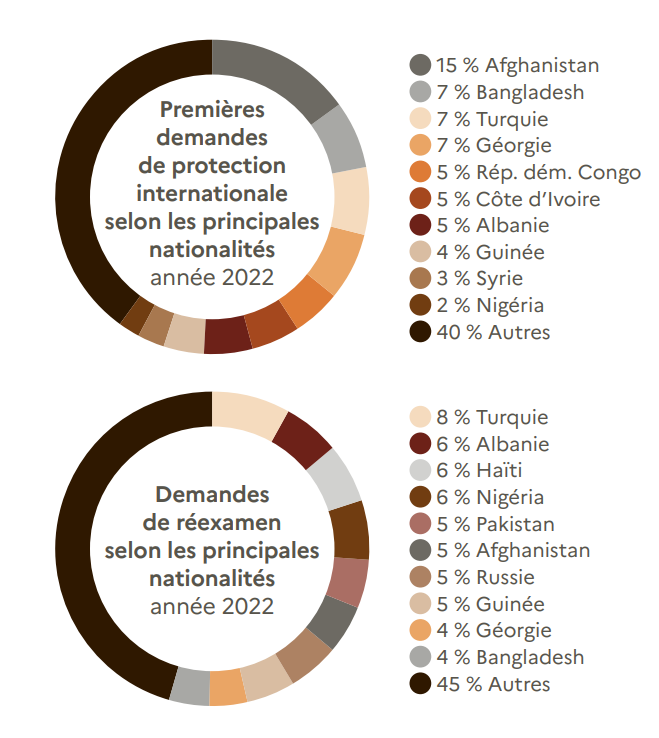 64% hommes
74% majeurs
½ célibataires
Age moyen 33 ans
	32 Hom
	35 Fem
Jeunes: Afghans, bangladais, 
Turcs et guinéens (28 ans en moy)
17
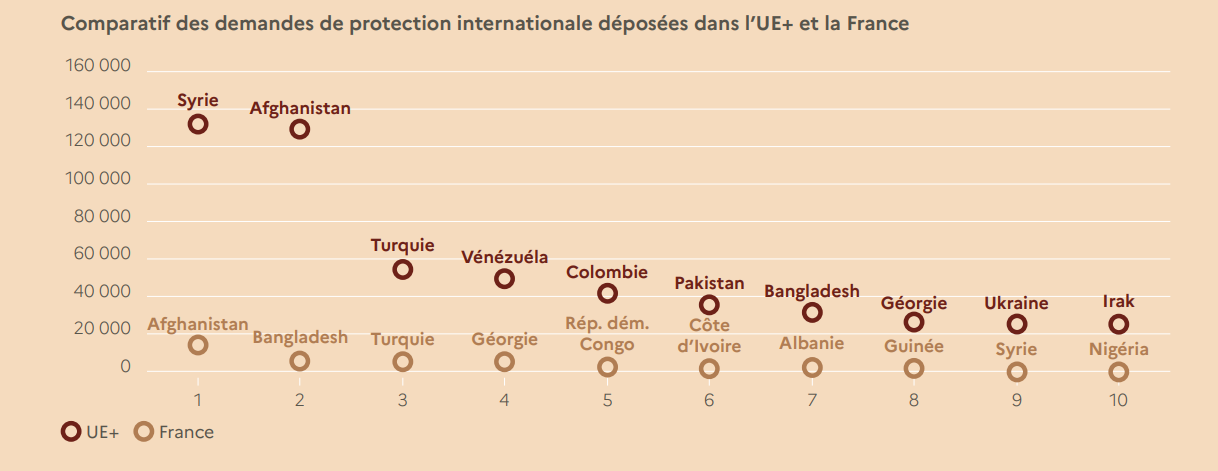 18
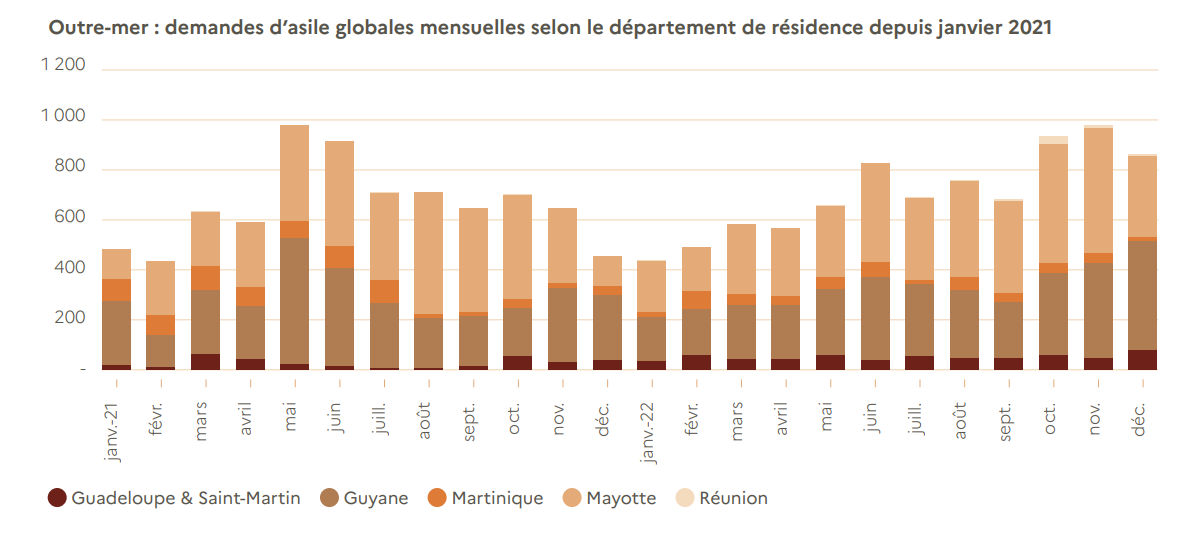 19
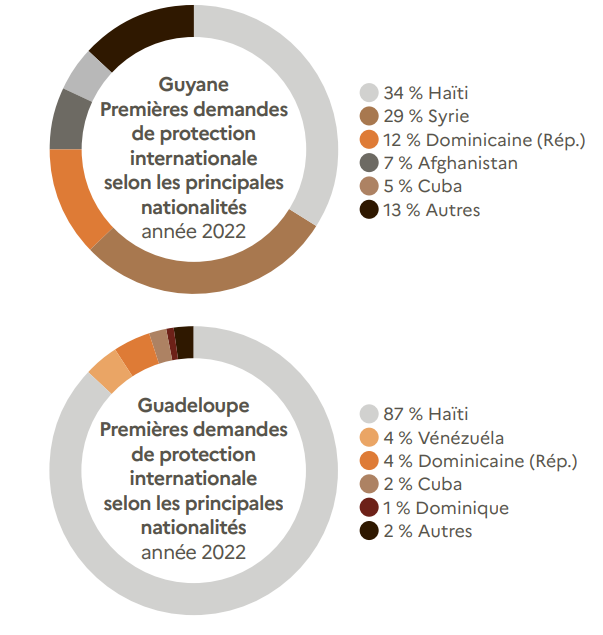 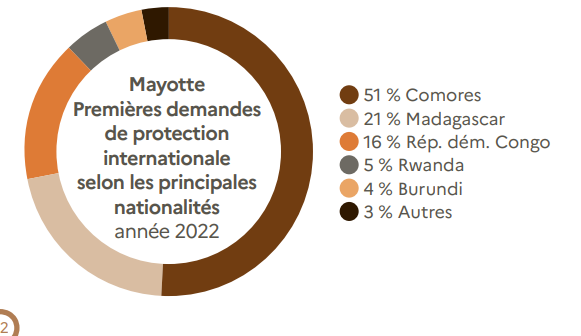 20
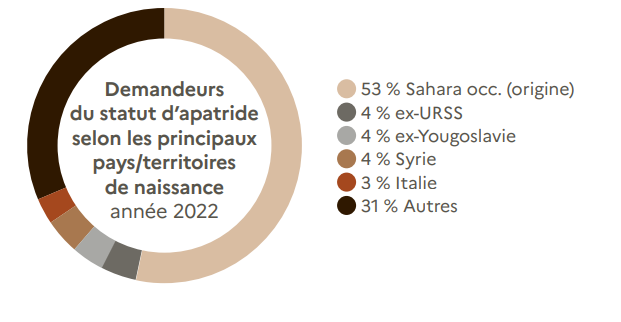 21
Décisions OFPRA / CNDA
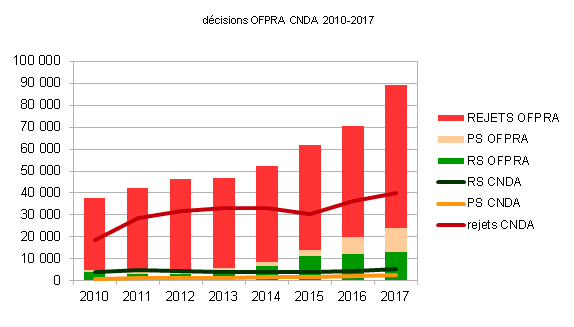 https://www.lacimade.org/demandes-dasile-france-2017-expliquer-limportant-hiatus-entre-chiffres-de-lofpra-ministere-de-linterieur/
22
Taux de protection de l’Ofpra 2022
23
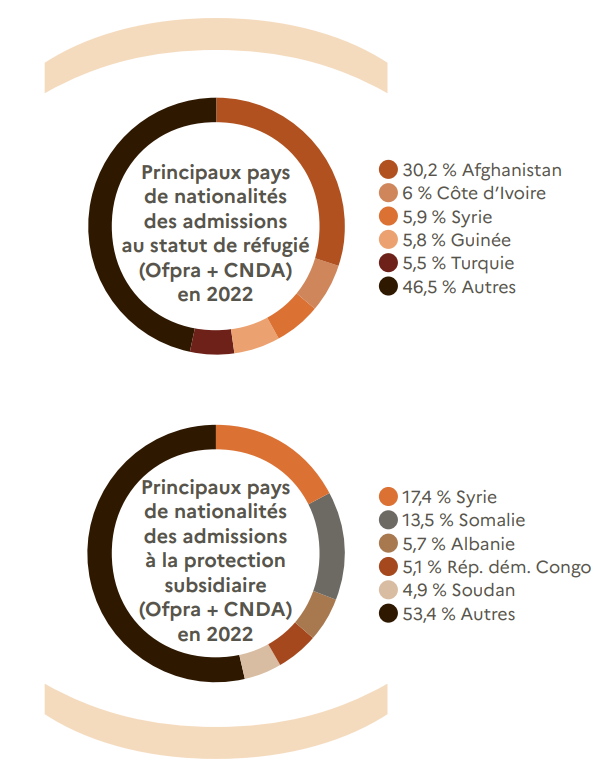 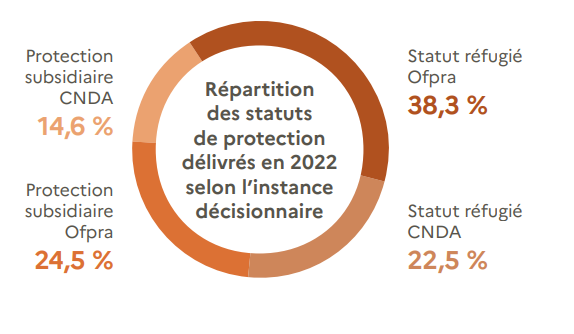 24
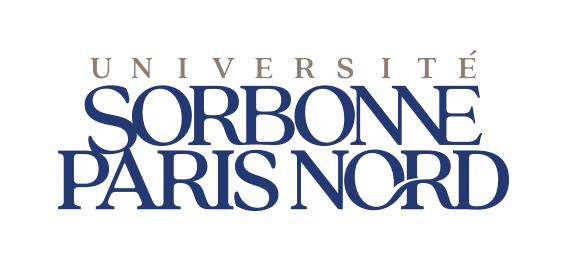 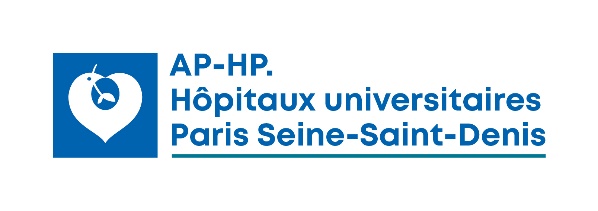 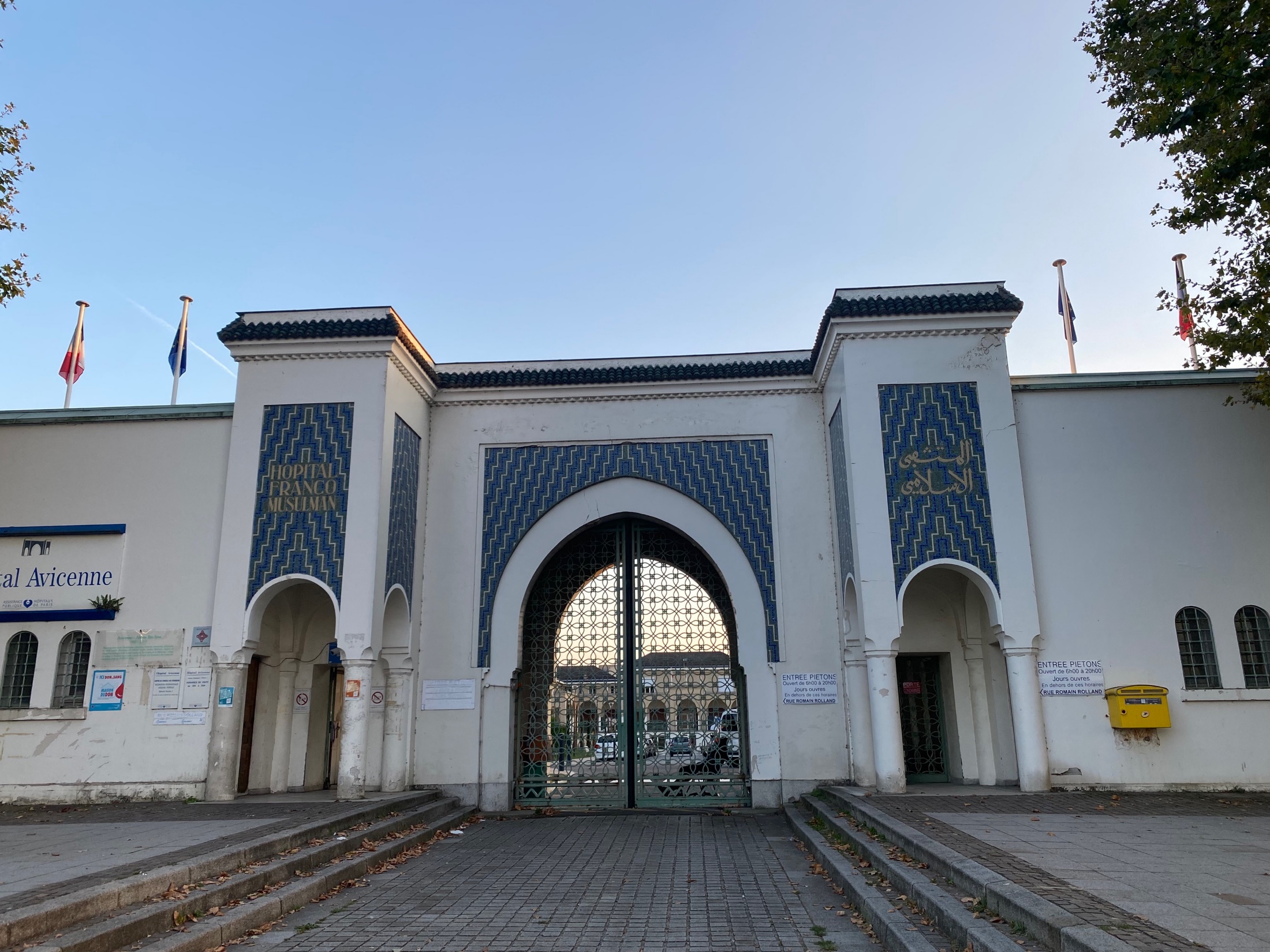 Merci
dr.vignier@gmail.com
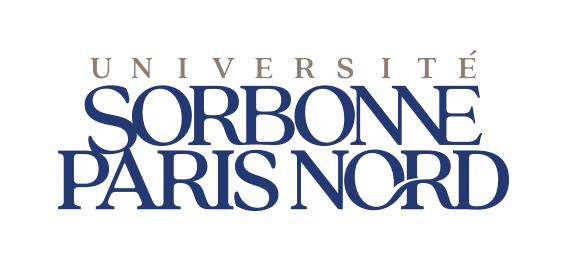 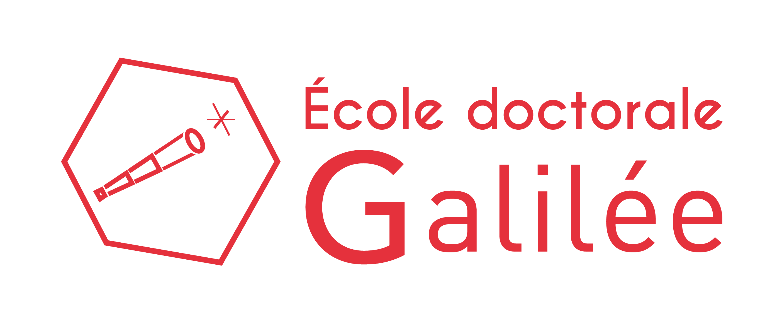 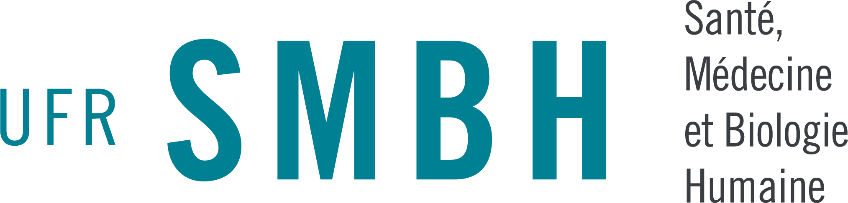 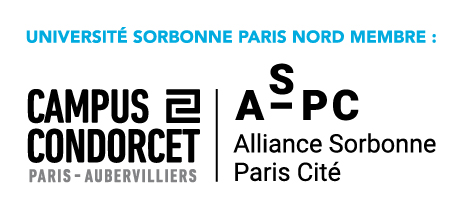 Merci
nicolas.vignier@aphp.fr
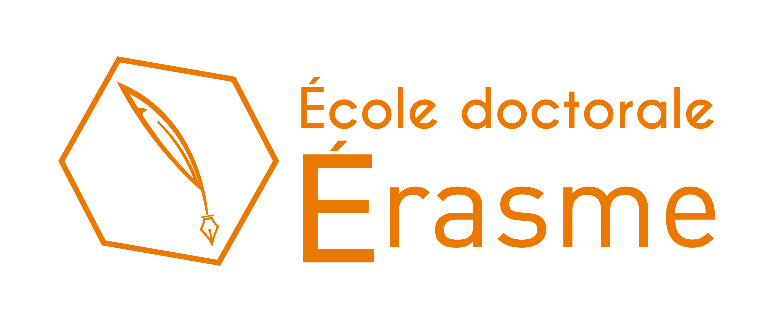 26